LEARNING OBJECTIVES
Explain the importance of human resource management
Describe the 5 Human Resource skills
CHAPTER 8
Managing Human 
Resources and 
Labor Relations
The U.S. Bureau of Labor Statistics’ current Occupational Outlook Handbook places salaries for people who pursue these careers in California at:
Human Resource Managers-$110,120 per year 
   $52.94 per hour
Compensation and Benefits Managers
	$119,120 per year 	$57.27 per hour
Training and Development Managers-
	$108,250 per year 	$52.05 per hour
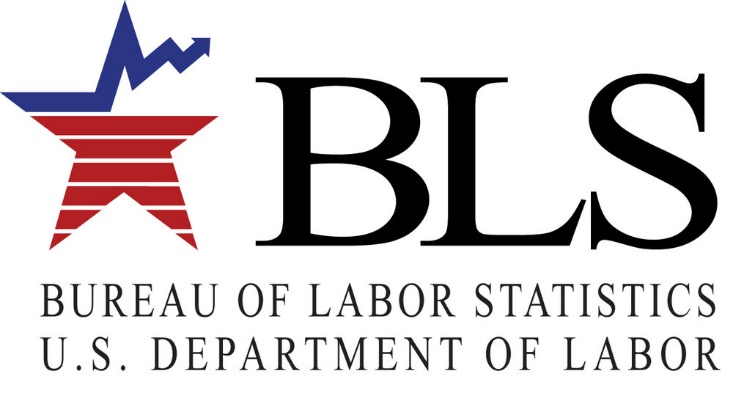 HUMAN RESOURCE MANAGEMENT
Human Resource Management (HRM) -- The     process of determining human resource needs and     then recruiting, selecting, developing, motivating,       evaluating, compensating and scheduling employees  to achieve organizational goals. 
HRM’s role has grown because of:
Increased recognition of employees as                 a resource.
Changes in law that rewrote old workplace          practices.
[Speaker Notes: See Learning Objective 1: Explain the importance of human resource management, and describe current issues in managing human resources.]
DEVELOPING the FIRM’S ULTIMATE RESOURCE
Service and high-tech manufacturing requires     employees with highly technical job skills.
Such workers are scarce,  making recruiting and          retention more important    and more difficult.
The human resource job is now the job of all managers in an organization.
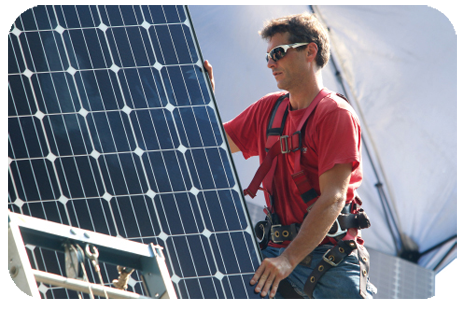 [Speaker Notes: See Learning Objective 1: Explain the importance of human resource management, and describe current issues in managing human resources.]
5 Essential Human Resource Management Skills
Organization-One of the most important human resource 
management skills you must have to successfully work in 
HR is organization. 

Negotiation-A strong HR professional will be able to work with both sides so an agreement can be reached that makes 
everyone involved happy.

Problem solving and conflict management-The most 
effective HR manager will be able to ensure that employees work together in a civil manner so work can be completed 
on-time and with high quality.
5 Essential Human Resource Management Skills
Communication-is key in every single workplace. If an HR 
manager cannot communicate to upper-level managers, to employees and to shareholders, then the company will not succeed.

Multitasking-The HR manager is inundated with a variety 
of issues, questions and requests on a daily basis. Some of them might relate to others and some will be completely 
different issues altogether. HR managers must know how to adapt to change in the office if they want to be successful.
MINDING the LAW in HRM
LO 11-2
Employers must know the law and act accordingly.
Legislation affects all areas of HRM.
Court cases highlight that        sometimes it’s proper to go    beyond providing equal rights.
Changes in law and legislation occur regularly.
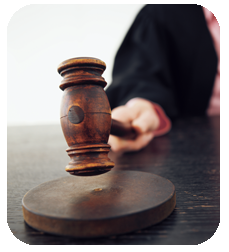 11-8
[Speaker Notes: See Learning Objective 2: Illustrate the effect of legislation on human resource management.]
OOPS! Areas Where Job Applicants Make Mistakes
The Scenario
Source: USA Today.
[Speaker Notes: See Learning Objective 5:  Outline the six steps in selecting employees.

OOPs! Applicants’ Mistakes
 This slide presents the job application areas where the applicants make the most mistakes.
 The results are based on the survey of over 1,400 CFOs of U.S. companies with 20 or more employees. 
 The top two areas where applicants make the most mistakes are interviews and resumes. 
 Ask the students:  What are your experiences with interviews or resume errors? How many of you follow up after an interview?]
WHY GOOD EMPLOYEES QUIT
11-10
Source: Robert Half International
[Speaker Notes: See Learning Objective 6: Illustrate employee training and development methods.

Why Good Employees Quit
 This slide presents some of the reasons why good employees quit.
 Ask the students:  Why is it important for managers to understand why employees leave a company?  (It translates directly into the bottom line of the organization.  The higher the turnover, the higher the costs for recruiting, selecting, training and development, etc.)
 Ask the students:  What are other reasons why employee retention is important? (Some other reasons may be morale of the workers, ability to recruit, reputation and image of the company, etc.)
 Ask the students:  Would you like to work at a place that feels like it has a revolving door?]
LET’S GO to the BEACH!Average Vacation Days by Country
11-11
[Speaker Notes: See Learning Objective 8: Summarize the objectives of employee compensation programs, and evaluate pay systems and fringe benefits.

Vacation Days Per Year
 This slide presents a comparison of number of vacation days given and used per year in different countries.
 France leads with an average of 38 vacation days given per year whereas the U.S. ties for last with just 17 days.
 Even though the U.S. comes in last with only 17 days, an interesting fact to share with the students is that most Americans don’t even use these 17 days.
 Ask the students:  What impact does this benefit of number of days of vacation have on recruiting at an international level? (Most should be able to identify that domestically, it may not have much of an impact.  However internationally, potential candidates would be comparing between different countries, especially if they are from one of the countries that offer a much higher number of vacation days, such as Italy, France, or Germany. This may have an impact on the ability of an organization to recruit.)]